Market Scenario – Hydro Power sectors of Nepal
Sushil Pokharel
Chairman
Sushmit Energy
25th Feb, 2020
Venue: Hotel Himalaya, Lalitpur
The Sector
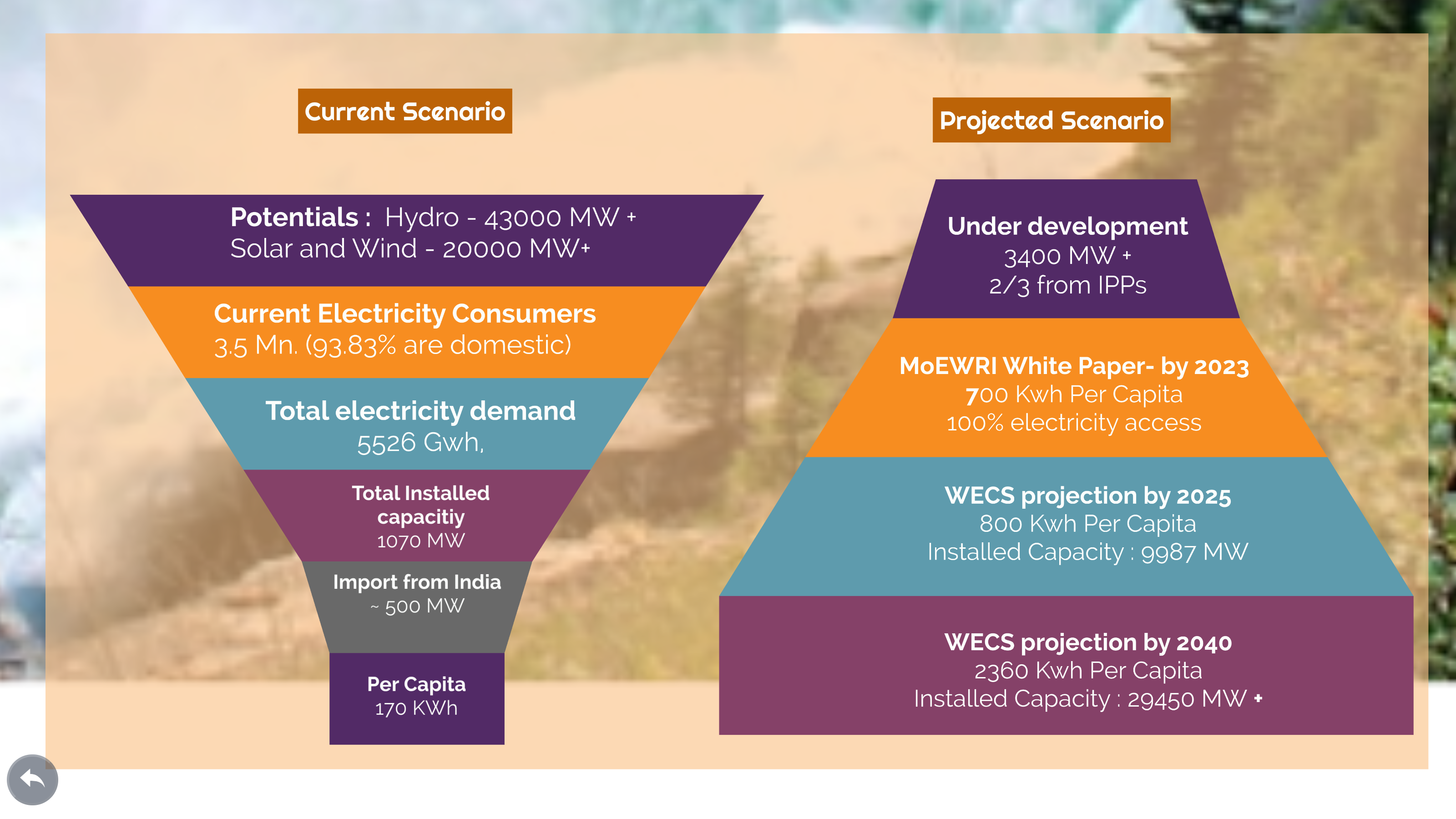 Institutional Framework
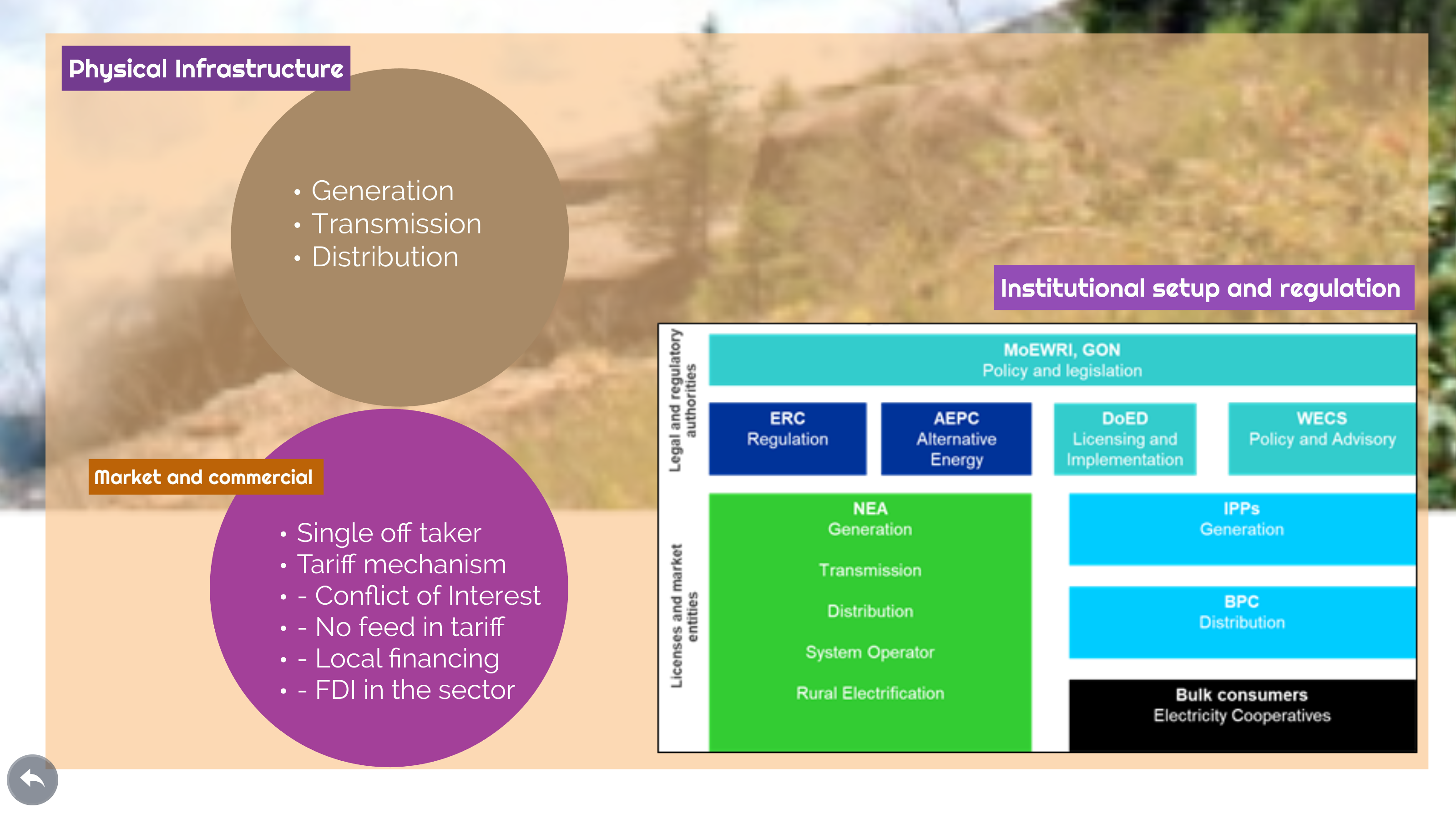 Overview of hydropower projects in Nepal
Overview of hydropower projects in Nepal
Energy Generation : Private Vs. NEA
682 MW
50.34%
673 MW
49.66%
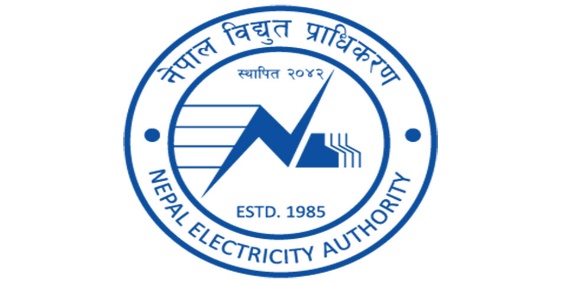 Challenges of hydropower power development
Large investment for Hydro Power Projects
FDI related issue (Hedging, Country Risk etc.)
Time and Cost Overruns
Challenges
Lack of integrated power sector development planning
Multiple laws and policies (Federal, Provincial and the local)
Inadequate cross-border transmissions
Recommendation for Electricity Act 2076
Recommendation for Electricity Act 2076
Way foreword
Comments?
USAID’s Nepal Hydropower Development